Adversarial Attacks
Speaker: Rong Zhang
Advisor: Jian-Jiun Ding
2023/11/7
1
Outline
Introduction
Theory
Methodology
Experimental results
Conclusion
2
Introduction (1/3)
Adversarial Attack is a topic that first being introduced in 2018, by Aleksander Madry in ICML 2018 [A].
Adversarial Attack investigates Robustness and Fault tolerance rate of a model, including but not limited to machine learning.
Adversarial Attack is a defensive topic that aims to optimize models, on the contrary, Adversarial Examples is an offensive topic that tries to sabotage or malfunction models.
[A] Madry, A., Makelov, A., Schmidt, L., Tsipras, D., & Vladu, A. (2018). Towards deep learning models resistant to adversarial attacks. International Conferences on Machine Learning.
3
Introduction (2/3)
Adversarial Attack is to generate certain Adversarial Examples.
Adversarial Examples means modified data that will misclassify ML models but remain visual realistic. [1]
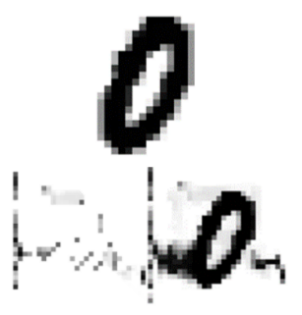 [1] Ian Goodfellow, Jonathon Shlens, and Christian Szegedy. Explaining and harnessing adversarial examples. In International Conference on Learning Representations, 2015.
4
Introduction (3/3)
Multiple attack methods such as Deep-Fool have been experimented and recognized as effective. [2]
That is, design a robust model to prevent upcoming unknown attack is gradually valued as important topic.
In this work, we have several novelties listed below.
Multiple generators by Reinforcement learning
Various attack qualities to increase performance
Predictions from unknown attack
[2] Chao-Wei Xiao, Bo Li, Jun-Yan Zhu, Warren He, Ming-Yan Liu, and Dawn Song, “Generating Adversarial Examples with Adversarial Networks”, 27th International Joint Conference on Artificial Intelligence and the 23rd European Conference on Artificial Intelligence(IJCAI-ECAI-18), Stockholm, Sweden, 2018.
5
Outline
Introduction
Theory
Methodology
Experimental results
Conclusion
6
Theory (1/3)
7
Theory (2/3)
8
Theory (3/3)
9
Outline
Introduction
Theory
Methodology
Approach
Structure
Attack method
Model optimization
Experimental results
Conclusion
10
Approach (1/2)
Attack (Training)
Threat
Target
X
Y
Design Goal
Control(3rd party models)
Defend (Testing)
Threat
Target
X
Y
Design Goal
Control(existing methods)
11
Approach (2/2)
Ian Goodfellow et al. have experimented and recognized the GAN is an effective method.[3]
The input does not limit to certain labels since the generator and discriminator are two distinguish networks.
Below shows reconstruction of attack samples (right) and original image (left).
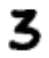 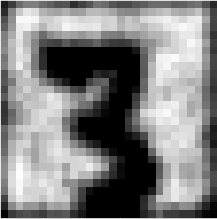 [3] Ian Goodfellow, Jean PougetAbadie, Mehdi Mirza, Bing Xu, David Warde-Farley, Sherjil Ozair, Aaron Courville, and Yoshua Bengio. Generative adversarial nets. In NIPS, pages 2672–2680, 2014.
12
Structure (1/2)
Multi-generator robust detection
Training(Ideal)



Testing(Ideal)
Input
Attack
Gen
Target
Labels
For Robustness detection
Step
Robust
Poisoned Input
Attack
Gen
Labels
RW
Expect to be correct labels
From existing black-boxes
13
Structure (2/2)
Training framework
We apply a modified GANs to generate attack inputs to train threat and target model.
Real
Threat
GAN_loss
Prediction
Input
Attack
Gen
RW
Step
Robust
Target
Adv_loss
14
Attack method
The current effective attack methods are Fast Gradient Sign Method (FGSM) and Deep-Fool.



We apply the method above and Deep-Fool to examine the model performance, which is measured by F-score.
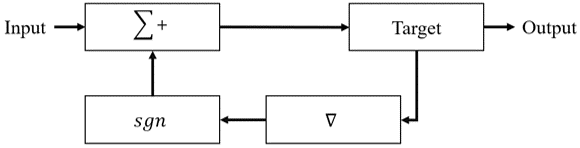 15
Model optimization (1/3)
16
Model optimization (2/3)
17
Model optimization (3/3)
Generator loss
Discriminator loss
Quality loss
18
Outline
Introduction
Theory
Methodology
Experimental results
Dataset
Attack quality
Result
Trade-off between Distortion and Accuracy
Applicable defense
Conclusion
19
Dataset
We use MNIST [7] in this experiment. This dataset contains 70,000 hand-writing digits of 60,000 for training and 10,000 for testing.
In this section, the training set will be used as prediction of distortion.
And testing set will be used as external black-box attack, which is originally unknown.
[7] Yann LeCun and Corrina Cortes. The MNIST database of handwritten digits. 1998.
20
Attack quality (1/2)
We apply quality of attack predictions as a distortion to train our model.
Different quality of inputs can increase the robustness of target model.
L-distance
Small
Large
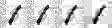 21
Attack quality (2/2)
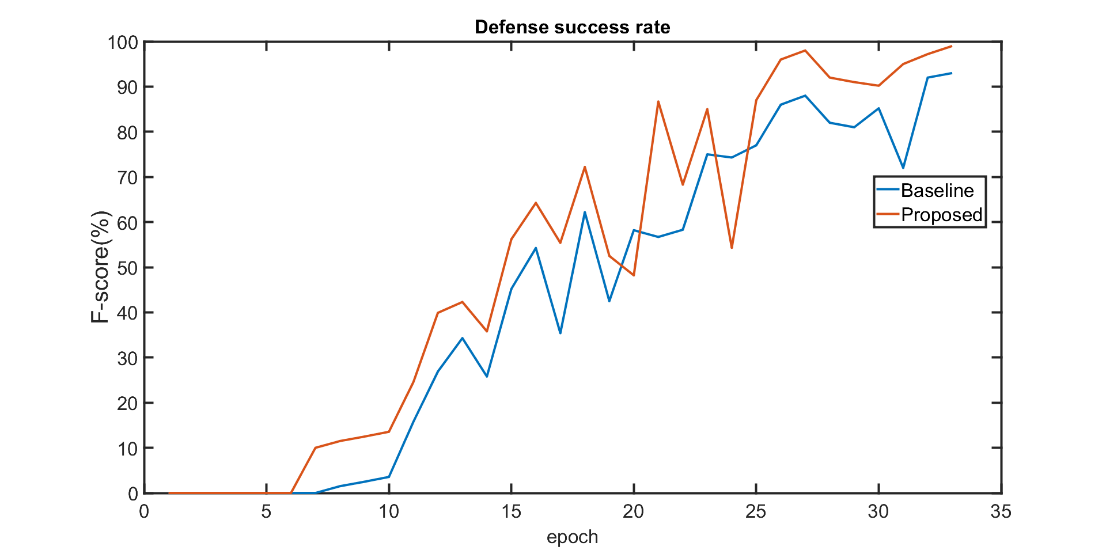 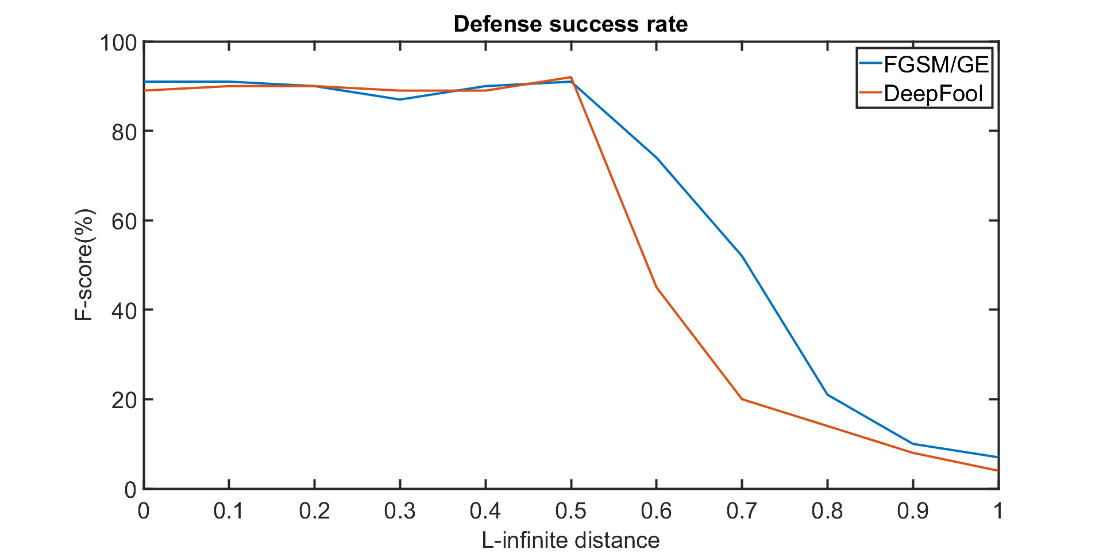 22
Result of model outputs (1/2)
Original
Poisoned
Original
Poisoned
The digits with perturbation toleration (L-infinite) less than 0.6.

That is, the robustness of models is tested.
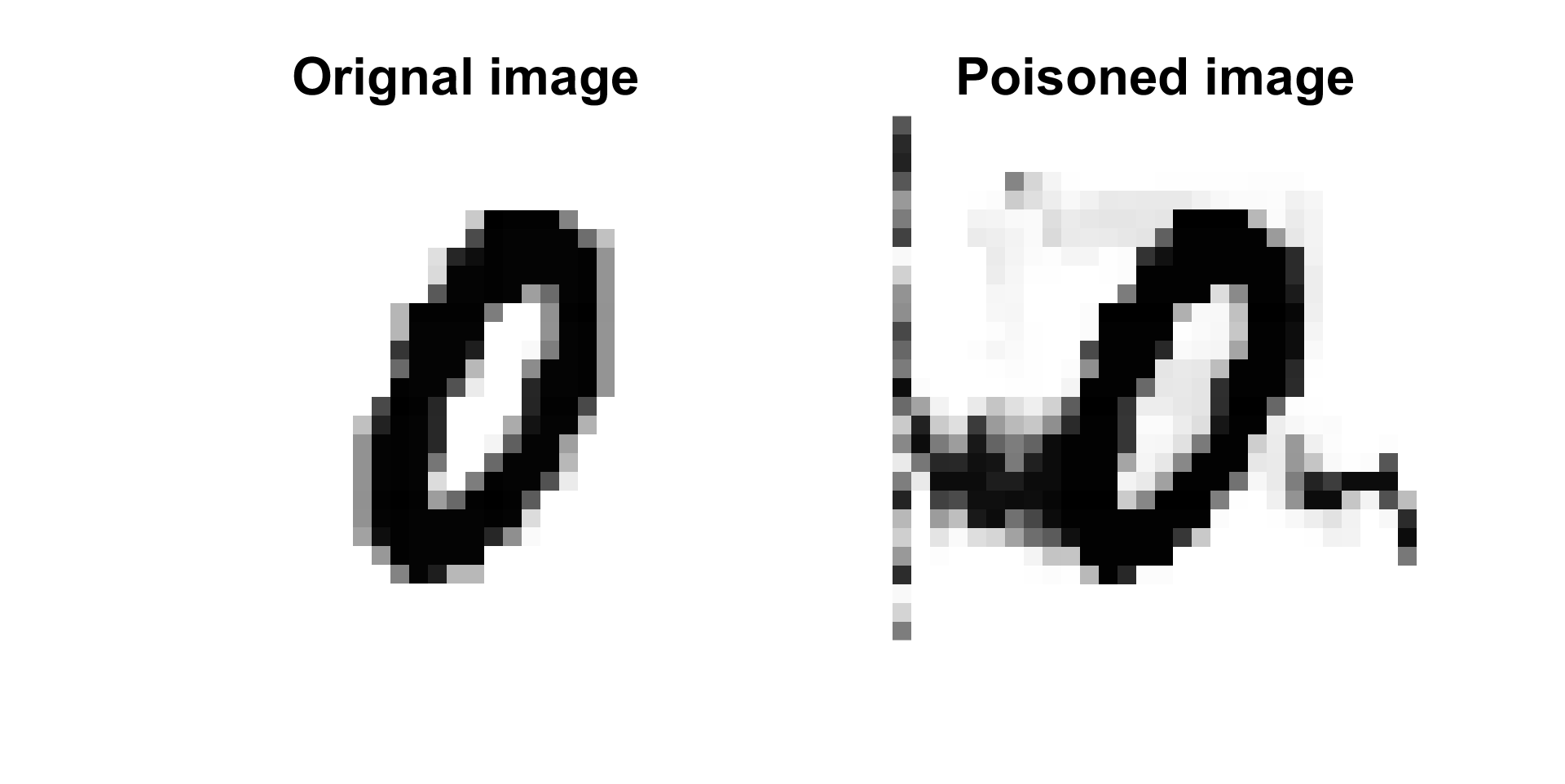 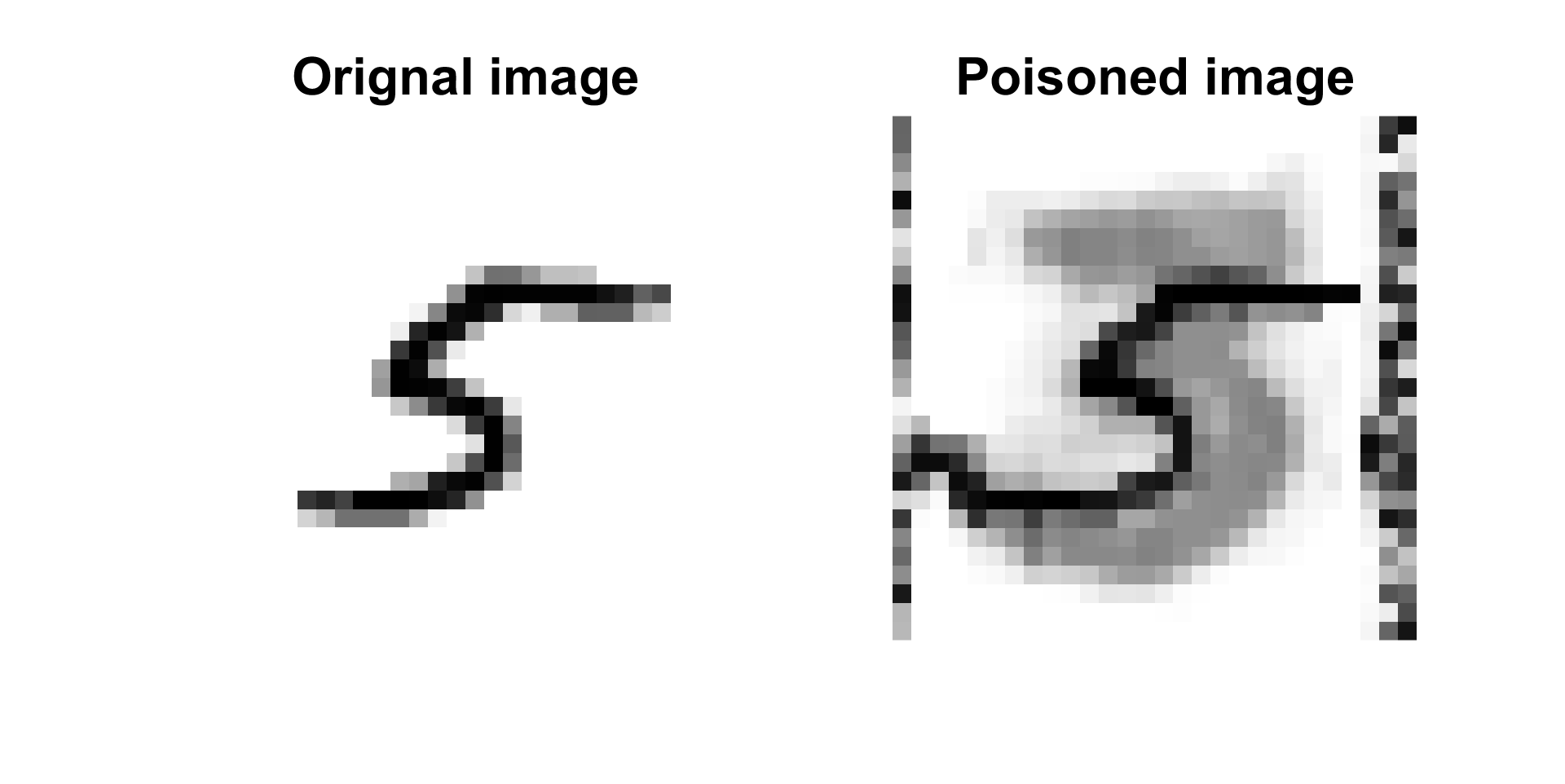 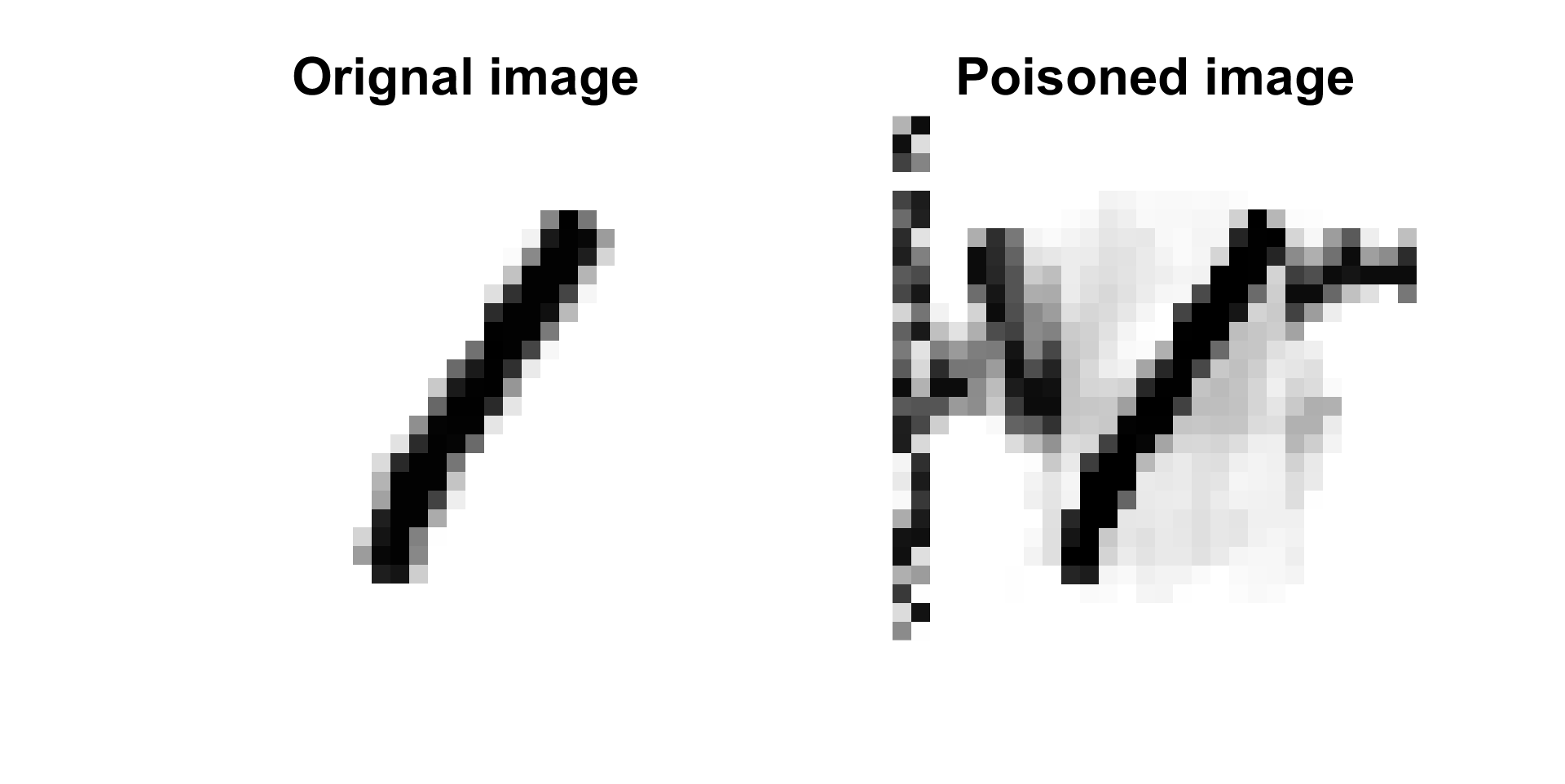 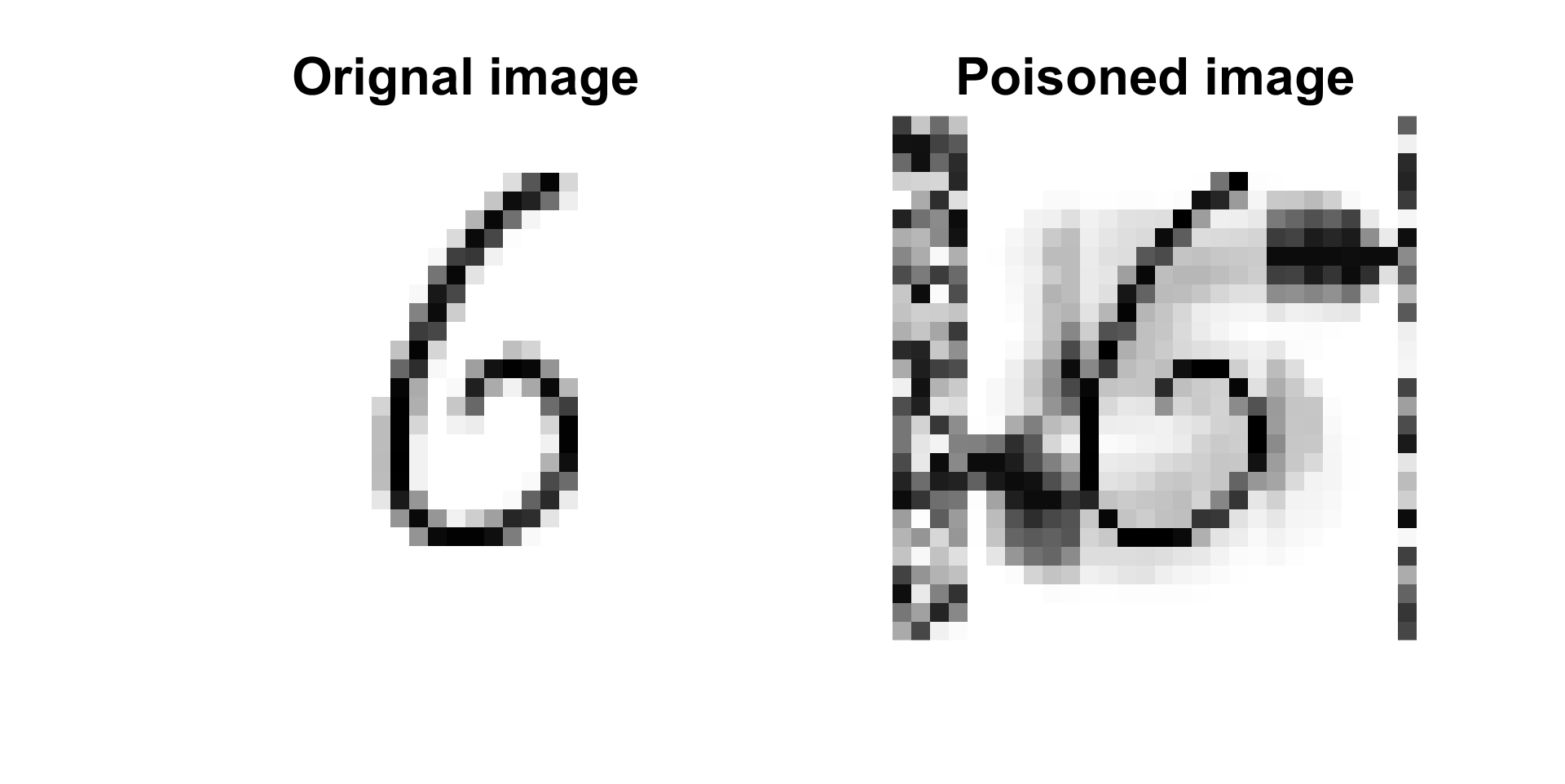 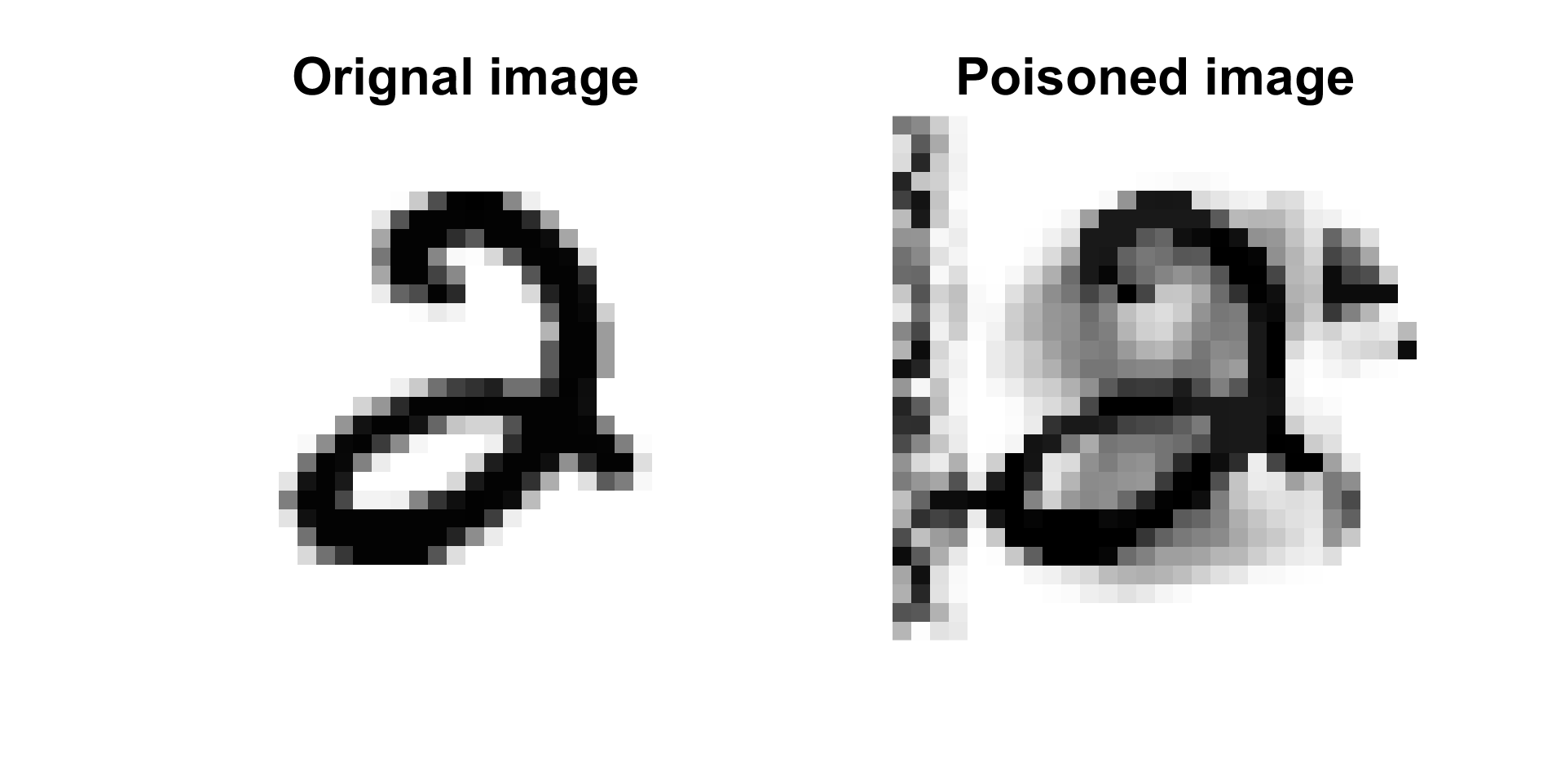 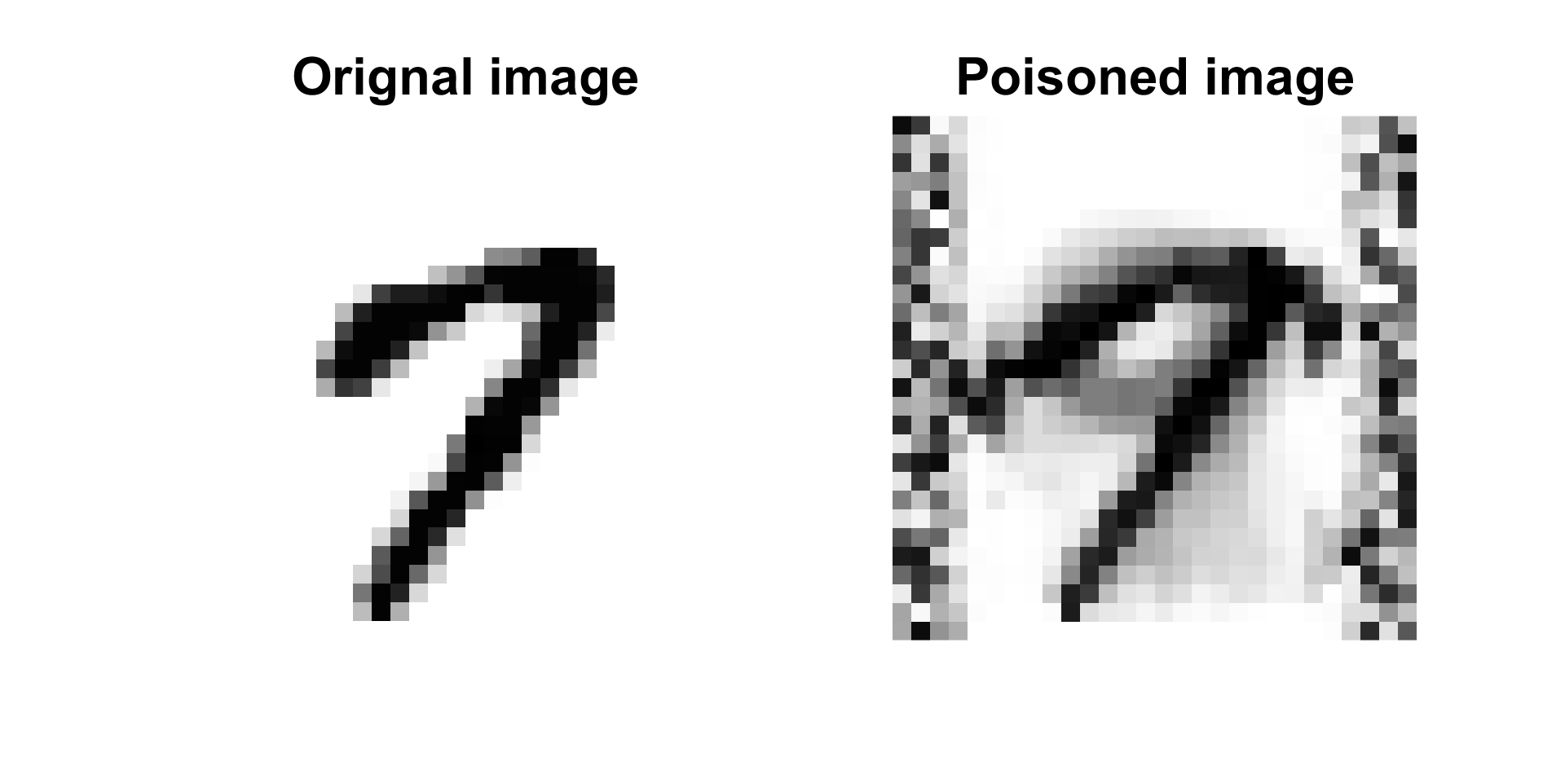 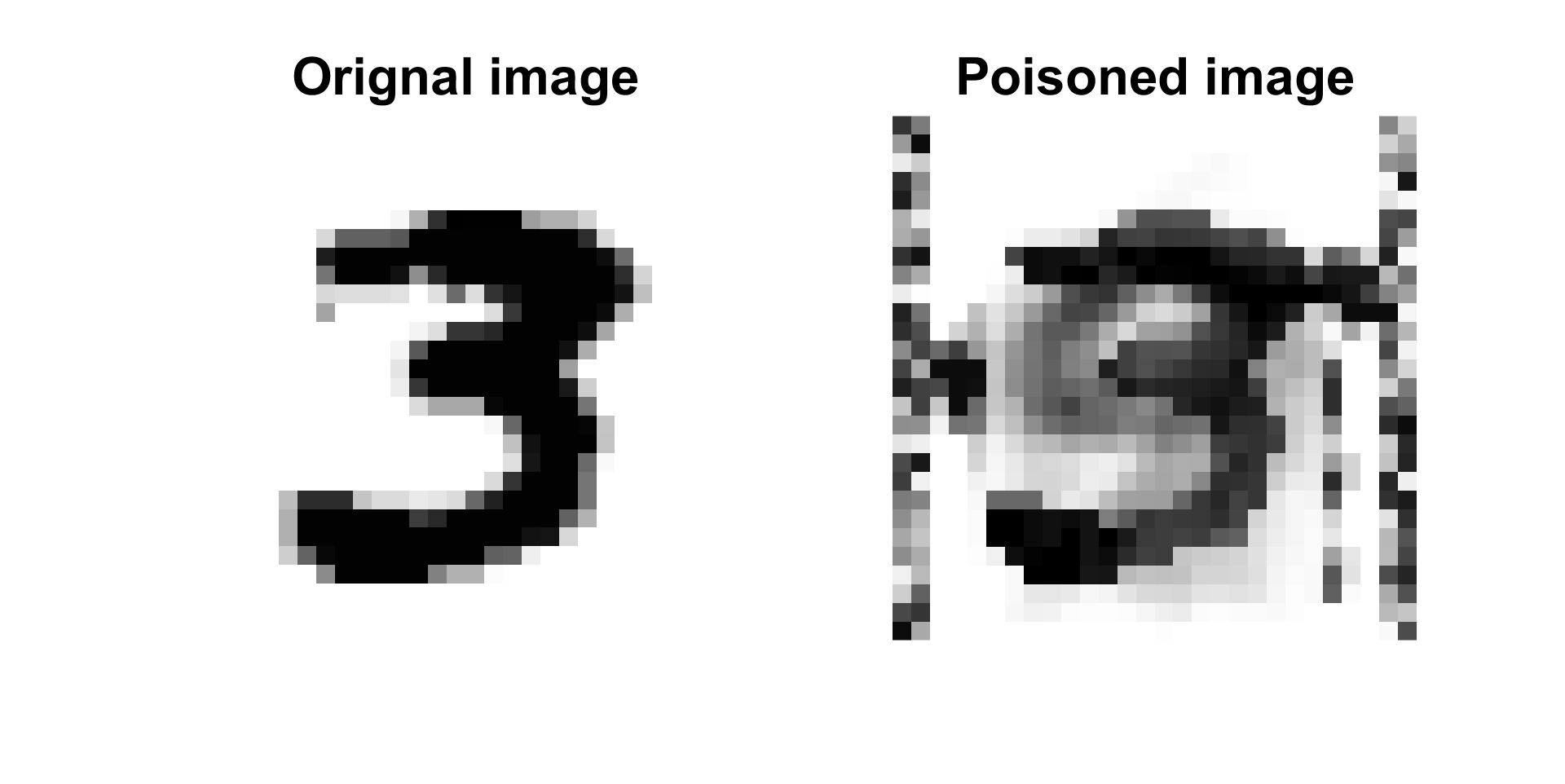 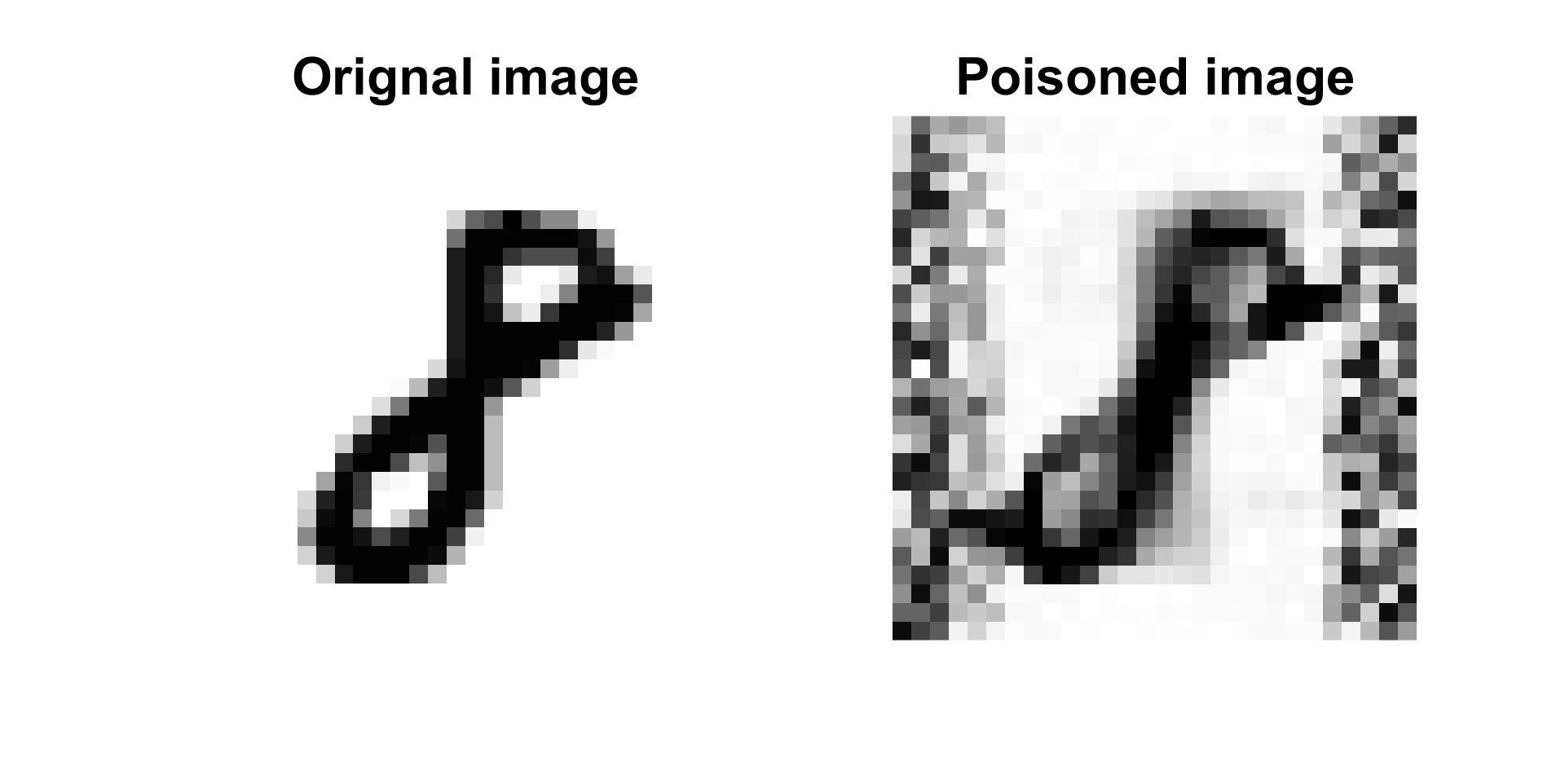 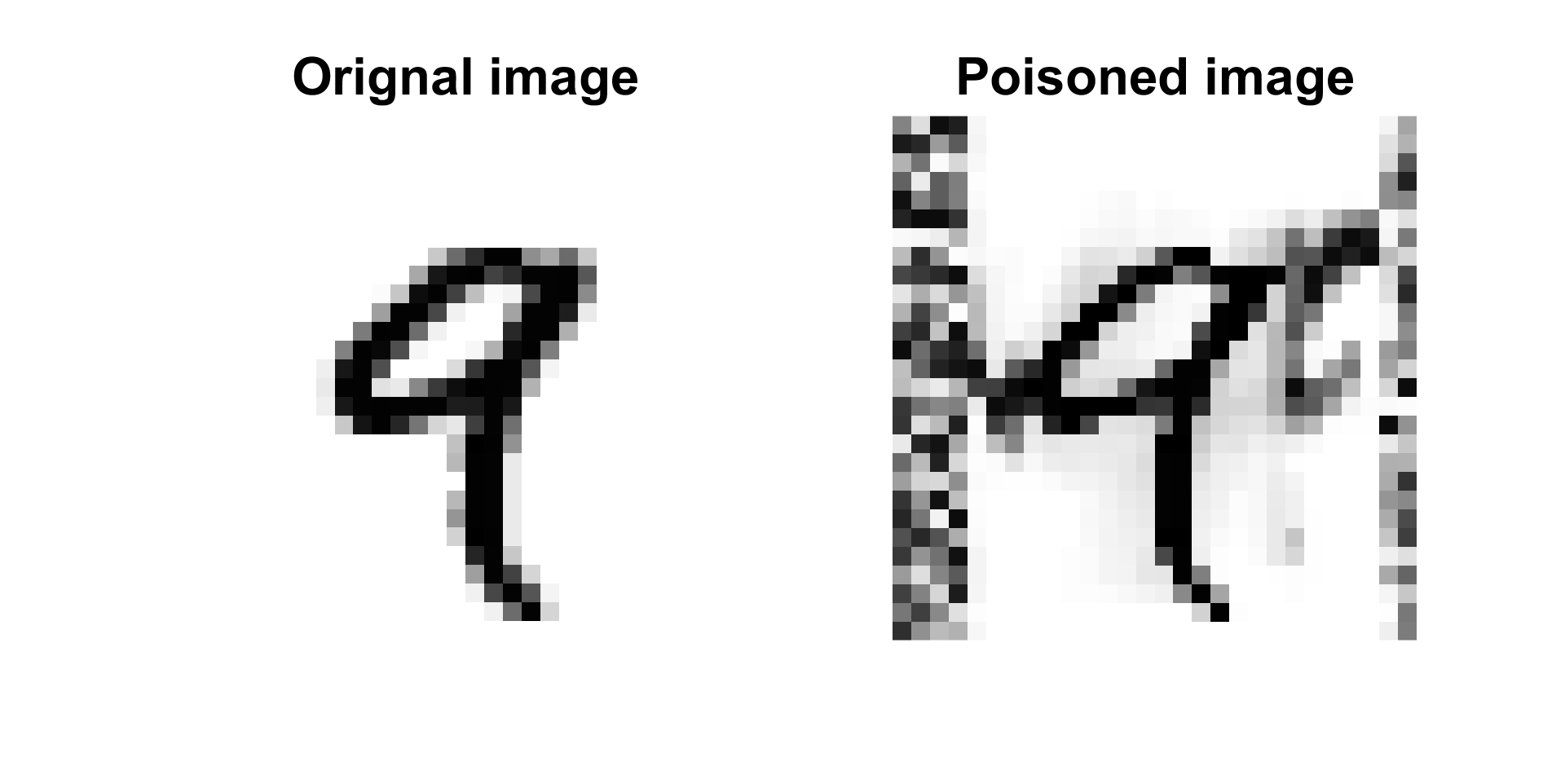 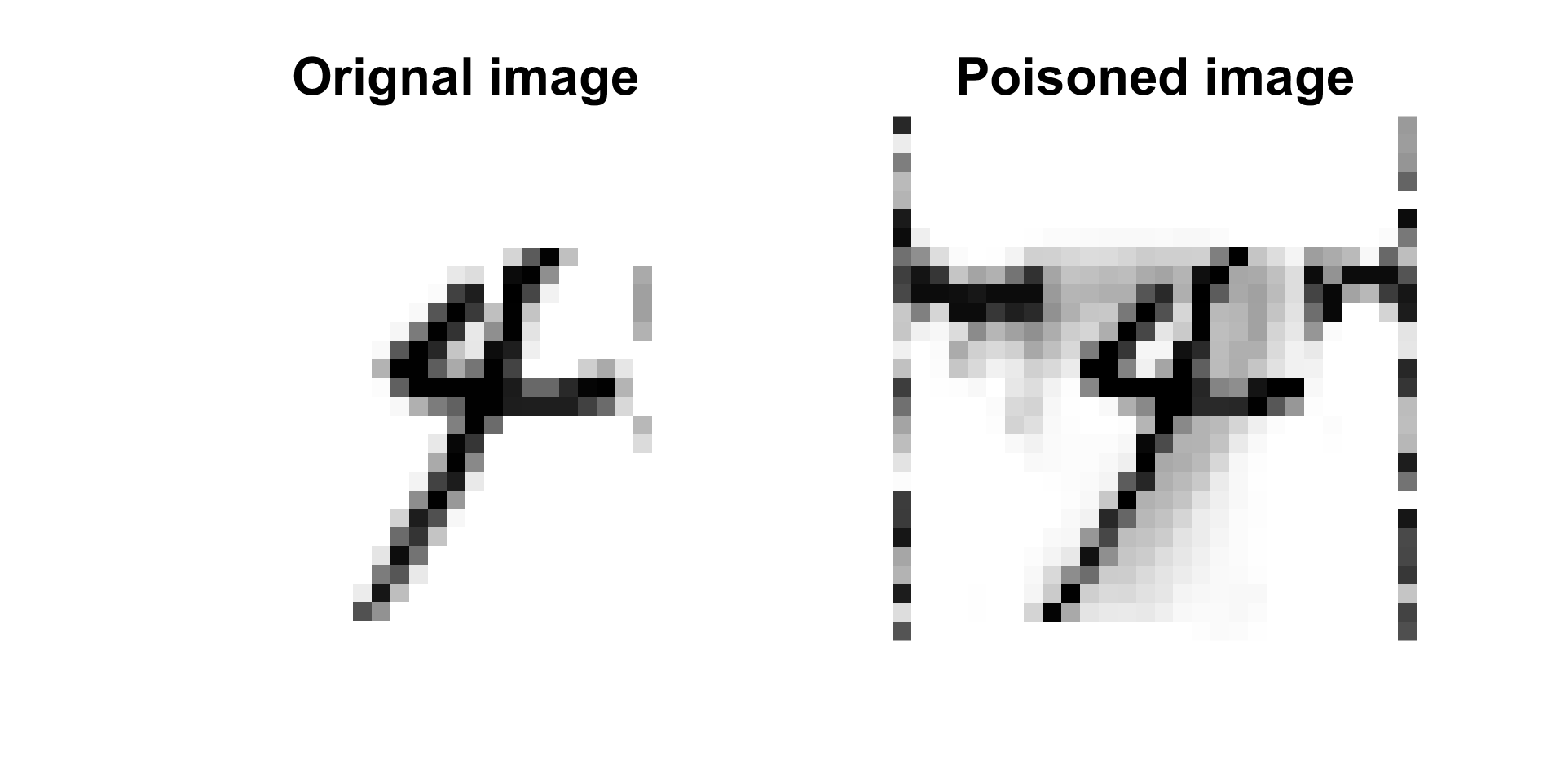 23
Result of overall performance (2/2)
The following table shows the Maximum distance/Accuracy of each models under different attack methods.
[8] Aleksander Madry, Aleksandar Makelov, Ludwig Schmidt, Dimitris Tsipras and Adrian Vladu, “Towards Deep Learning Models Resistant to Adversarial Attacks”, International Conference on Learning Representations, 2018.
[9] Lukas Schott, Jonas Rauber, Matthias Bethge and Wieland Brendel, “TOWARDS THE FIRST ADVERSARIALLY ROBUST NEURAL NETWORK MODEL ON MNIST”, International Conference on Learning Representations, 2019.
24
Trade-off
Trade-off between distortion and robustness
Image is more identical but less robust (left) and vice versa (right).
We aim to find the optimal quality.
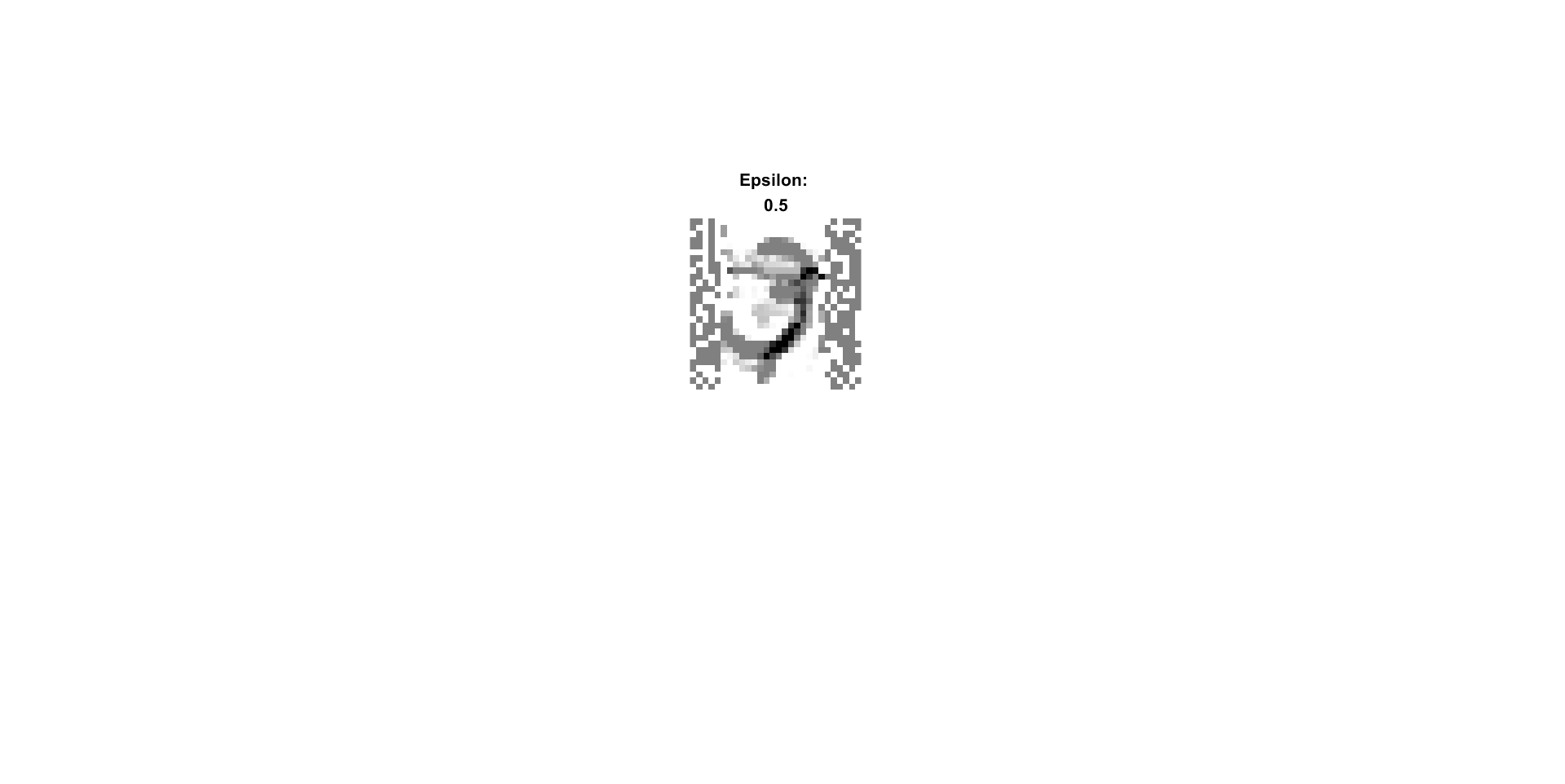 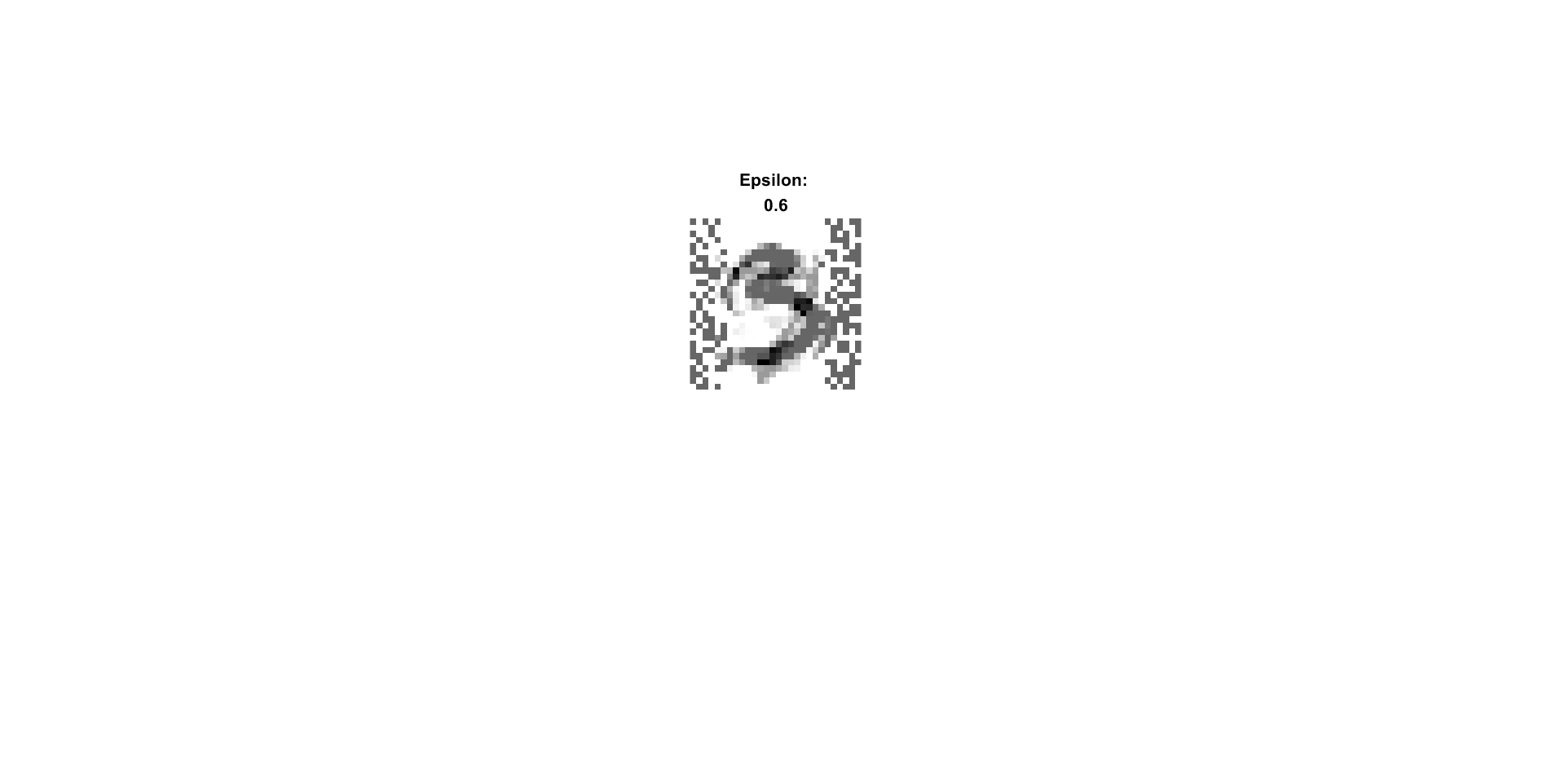 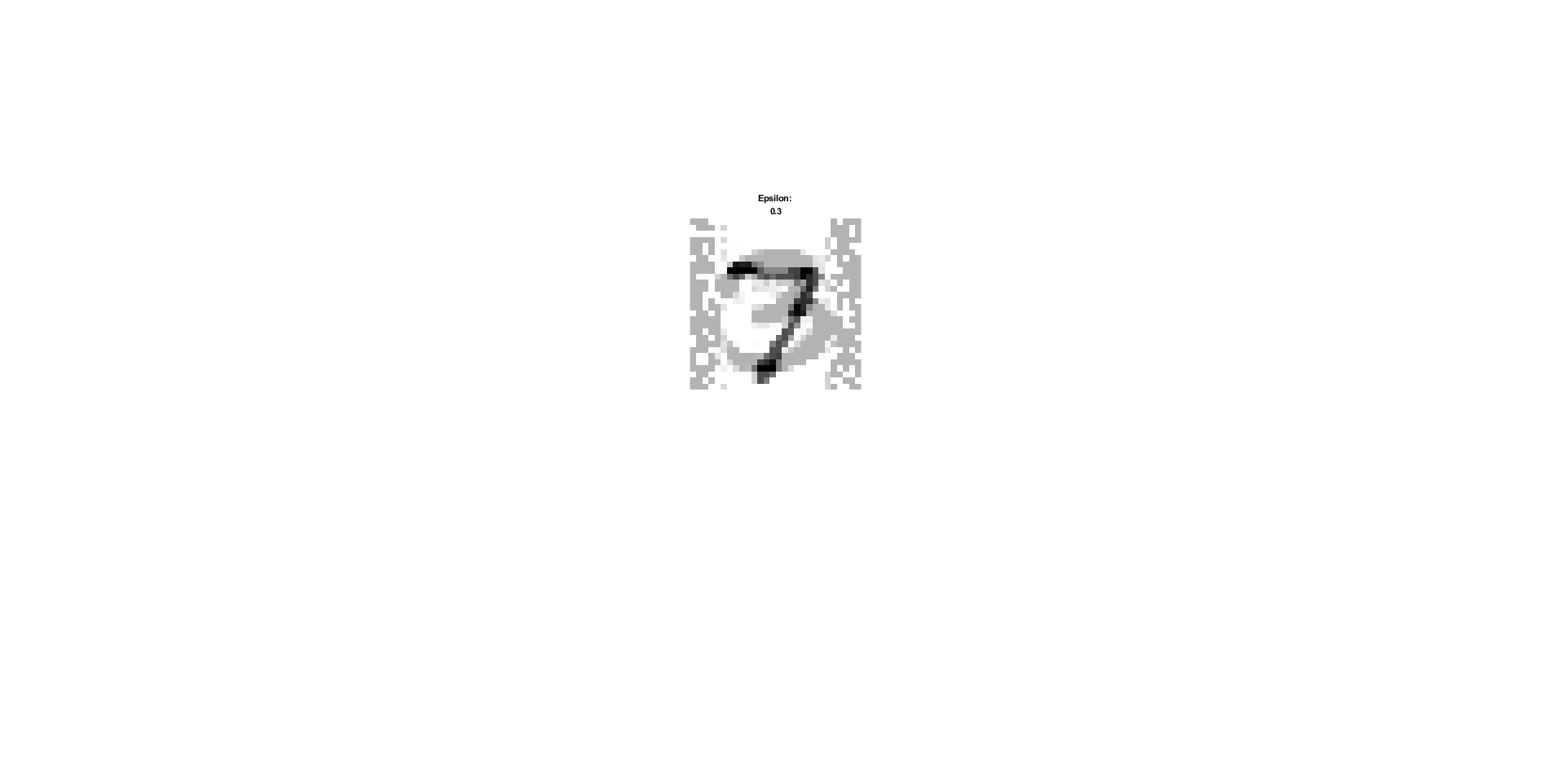 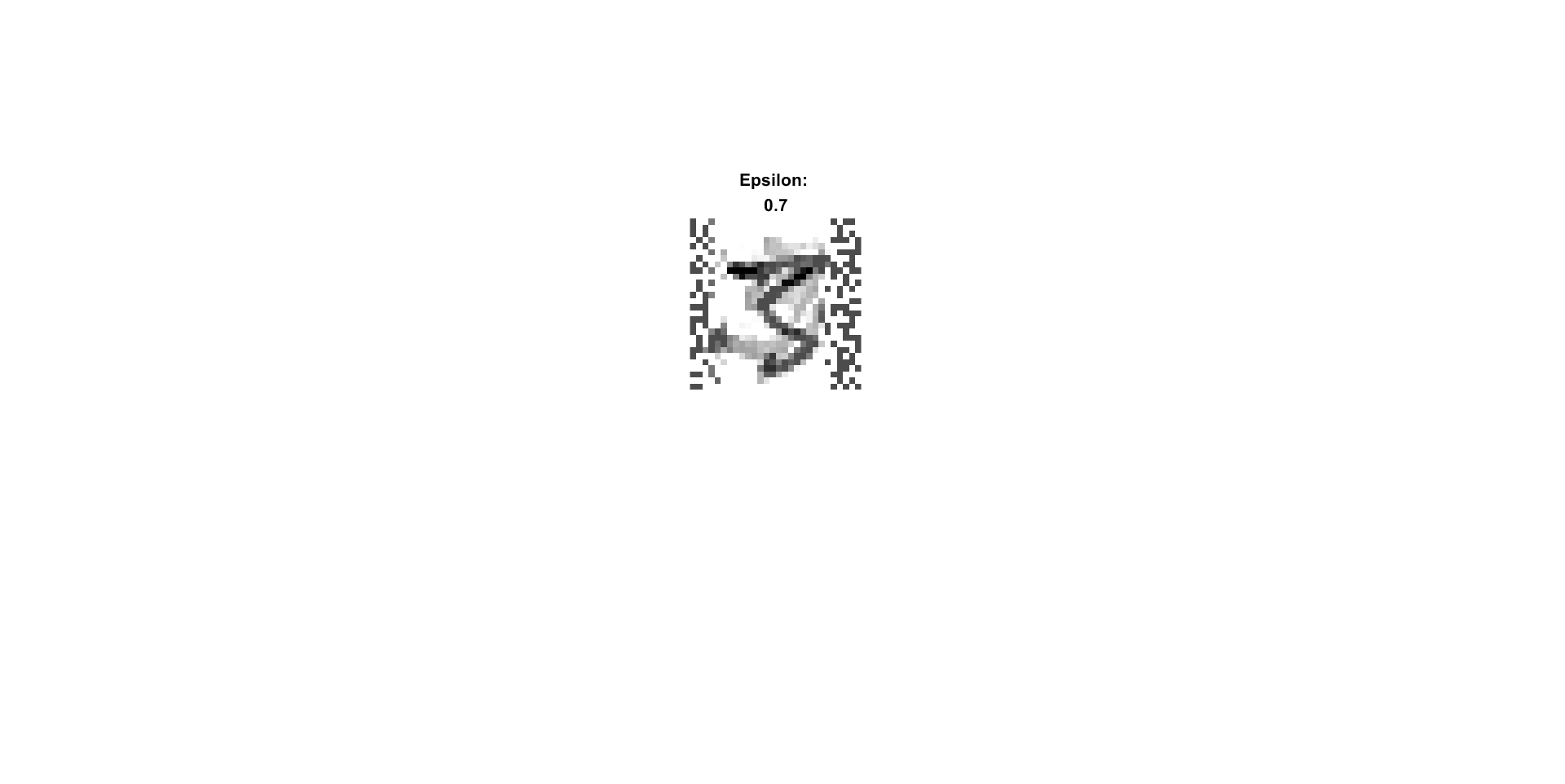 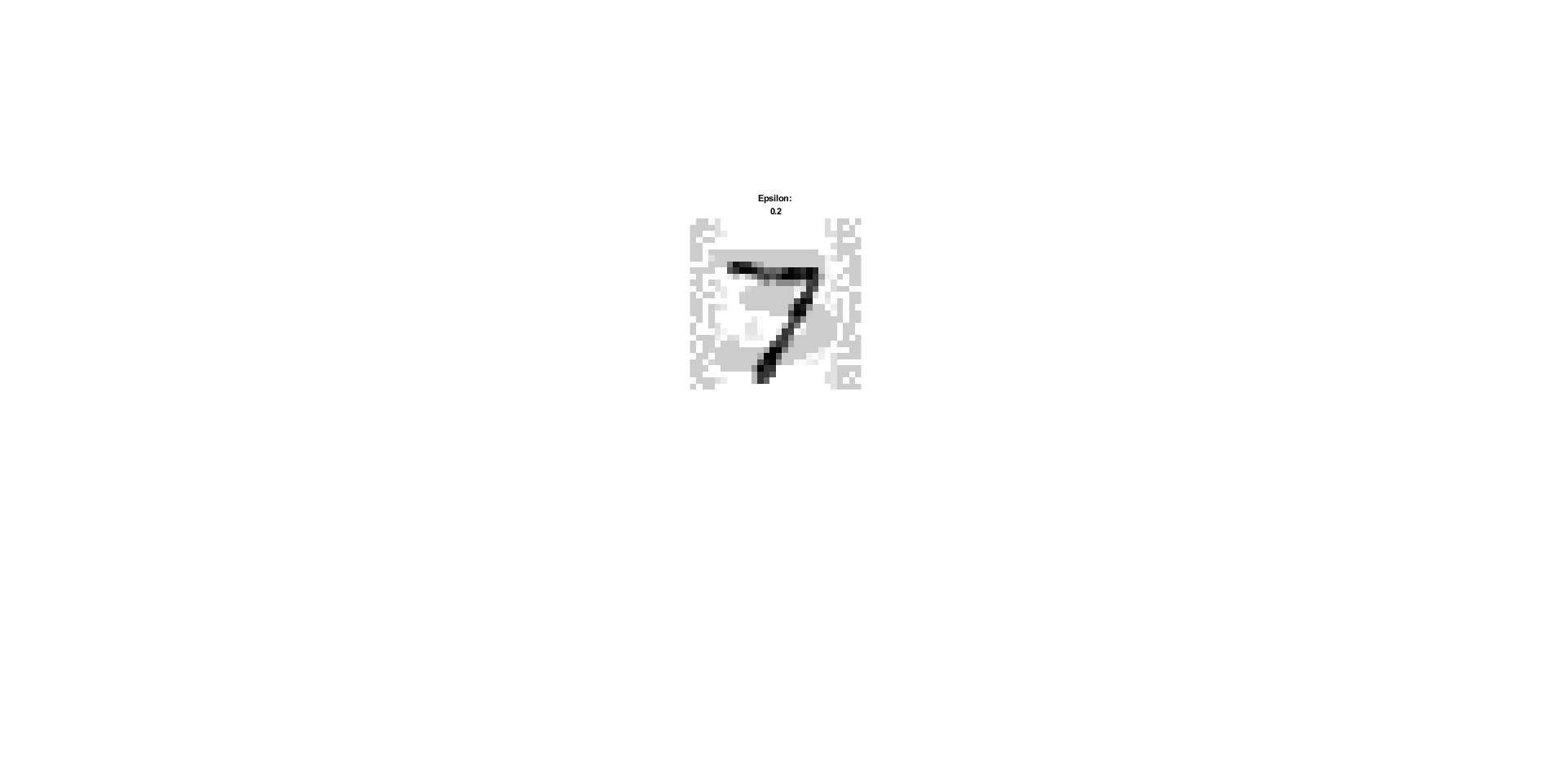 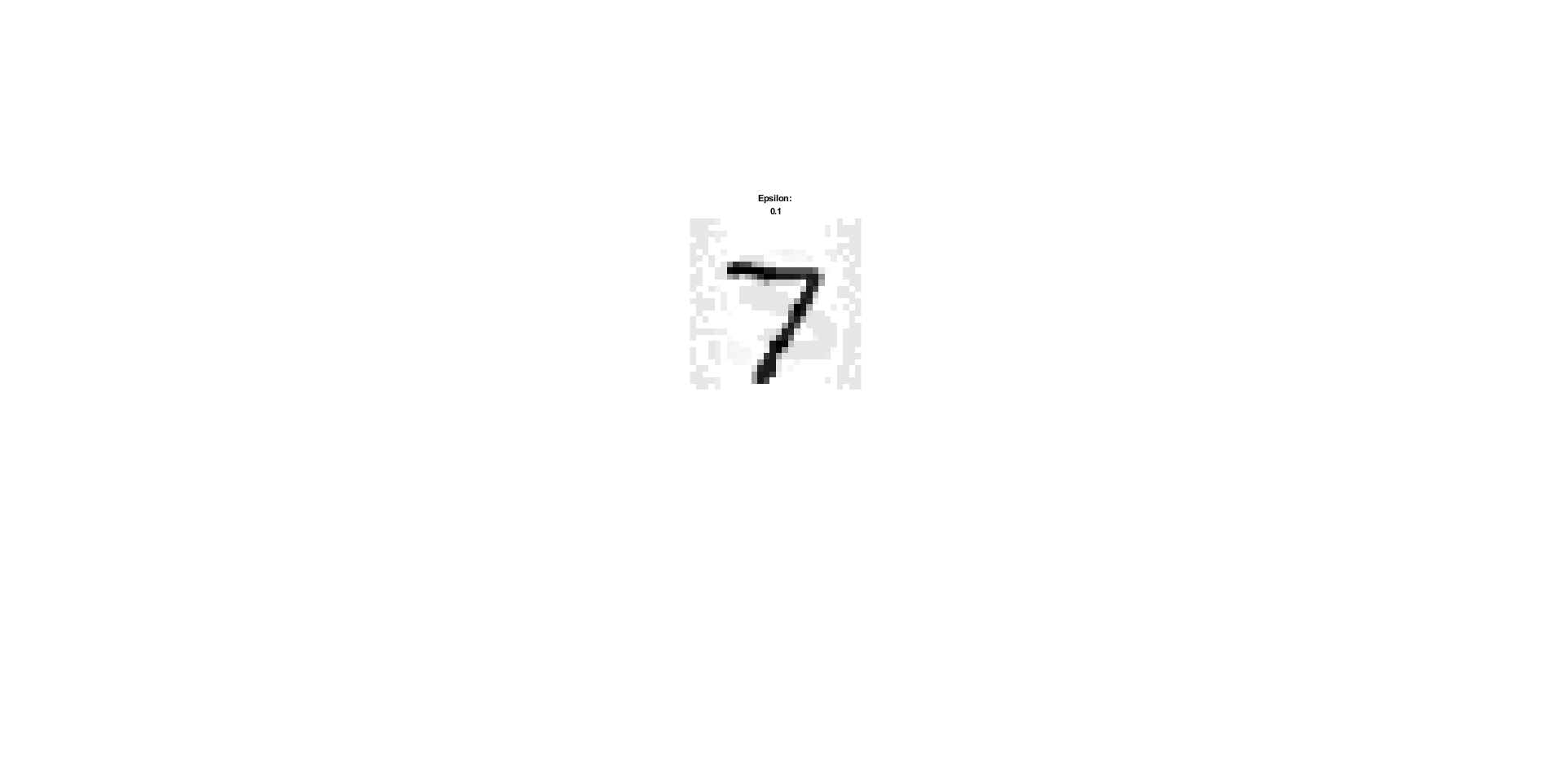 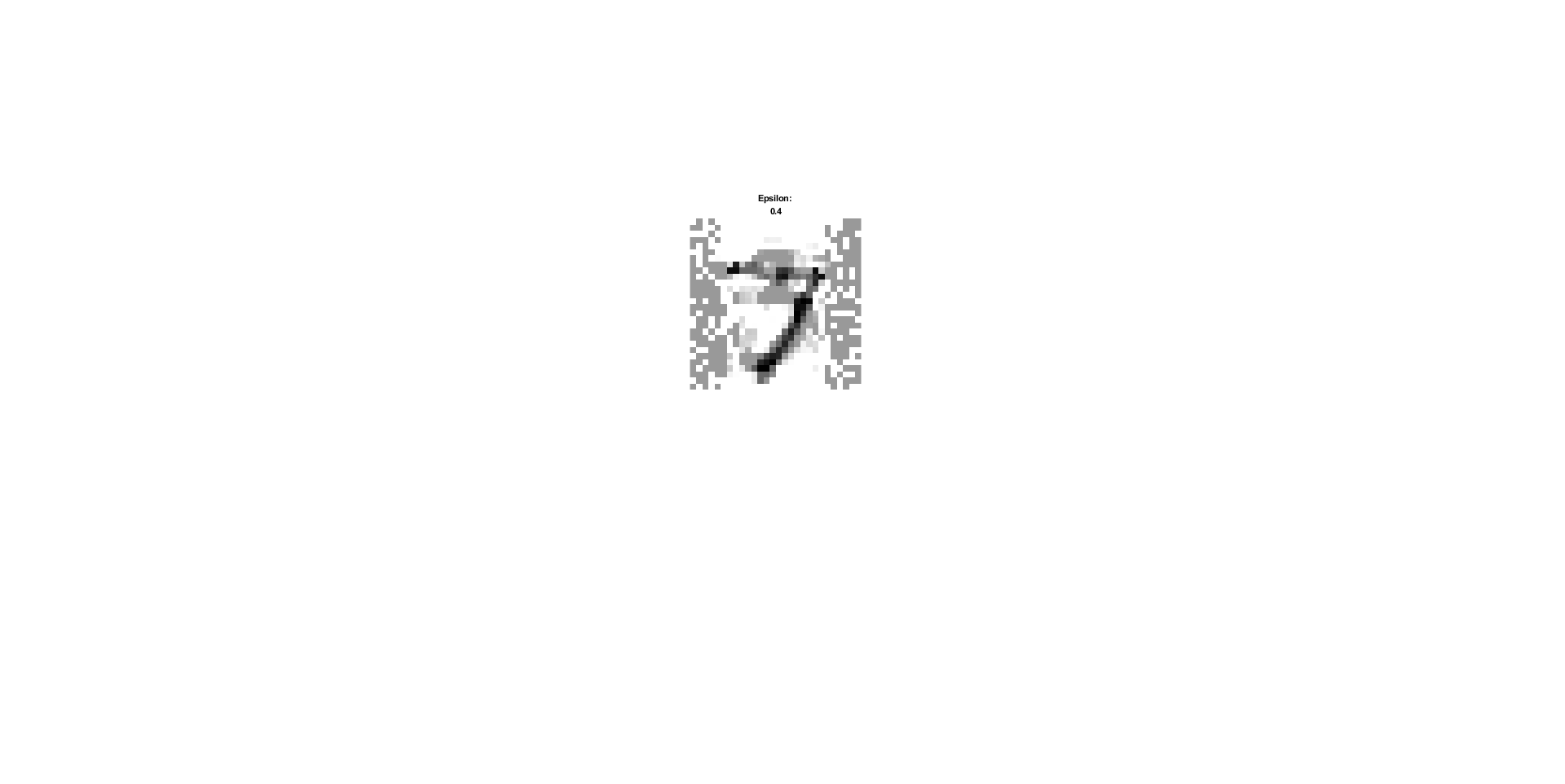 Identical
Visual Realistic
Unidentified
Low
High
Robustness
25
Applicable defense
Vehicle registration plate
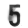 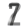 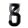 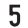 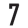 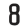 As the results from CNN and Optical Character Recognition(OCR), it is clear that the robustness of the models is not enough to handle certain adversarial attack.
[10] Muhammad Tahir Qadri, Muhammad Asif, “AUTOMATIC NUMBER PLATE RECOGNITION SYSTEM FOR VEHICLE 
IDENTIFICATION USING OPTICAL CHARACTER RECOGNITION”, In International Conference on Education Technology and Computer, 2009.
26
Outline
Introduction
Theory
Methodology
Experimental results
Conclusion
27
Conclusion
The robustness of model in this experiment is comparably strong to deal with unknown attack.
This study shows the attack perturbation can be intentionally made as imperceptible noises, that is, design a robust model is necessary.
The security of current machine learning, including but not limited to conventional methods like OCR.
28
Thanks for the listening.
29